What’s Ahead for Rayne Church
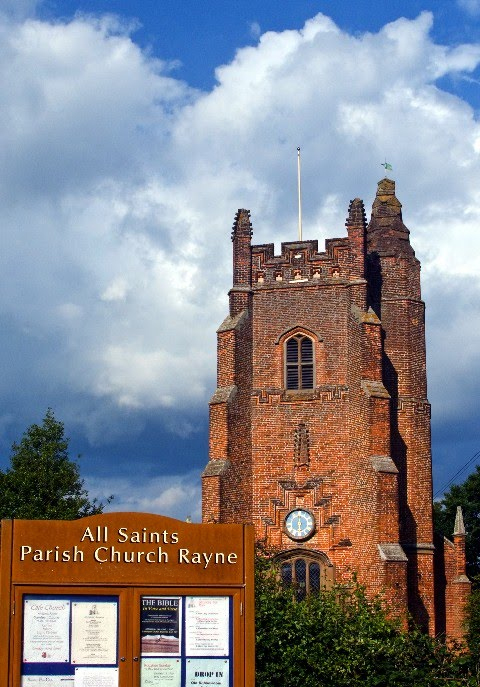 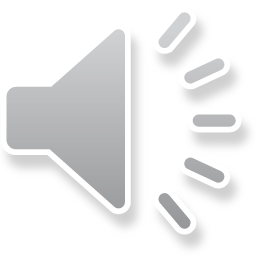 9th March 2025
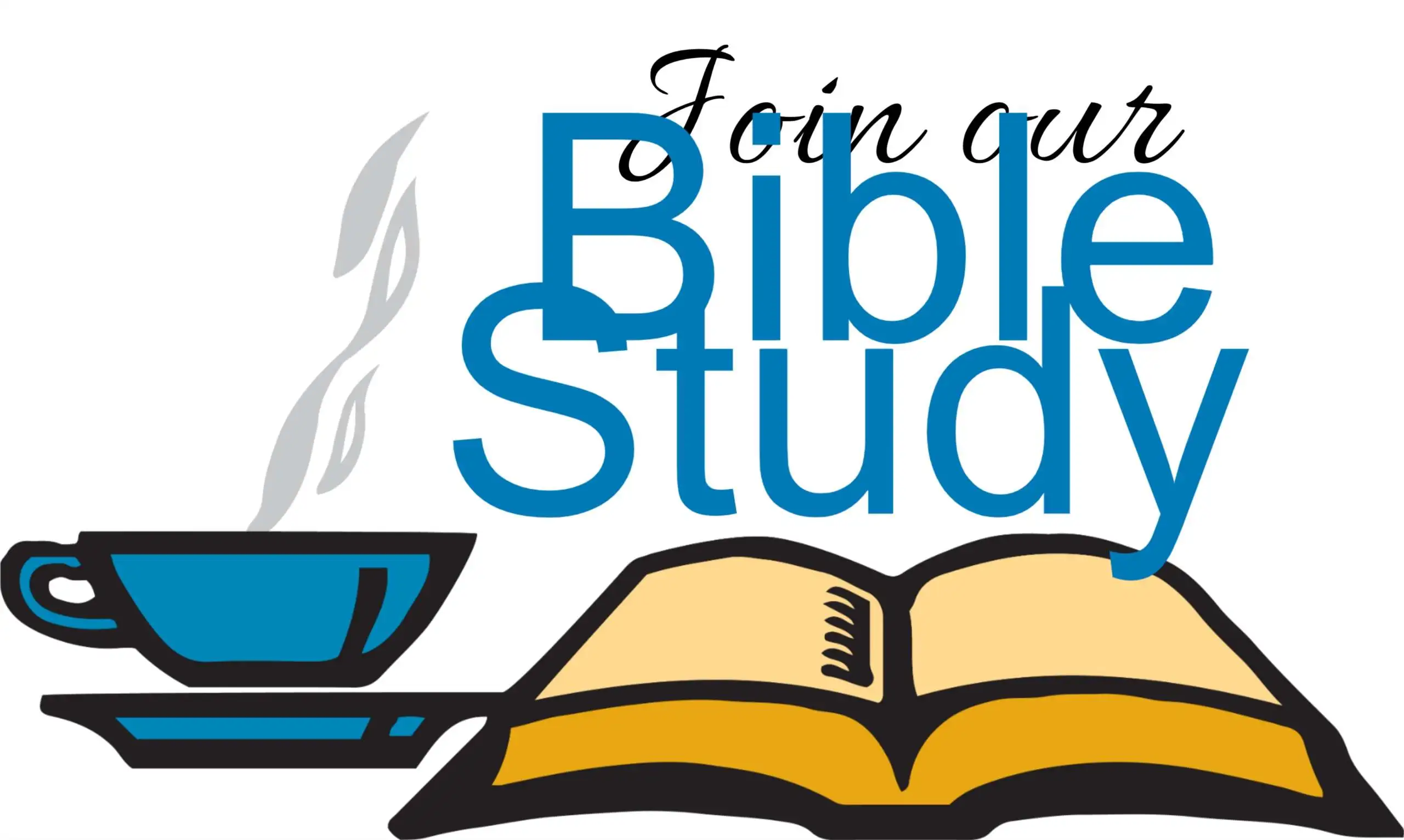 At the Church in Great Notley every Monday at 2 p.m.

Very friendly.  Very Good.
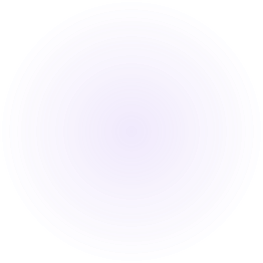 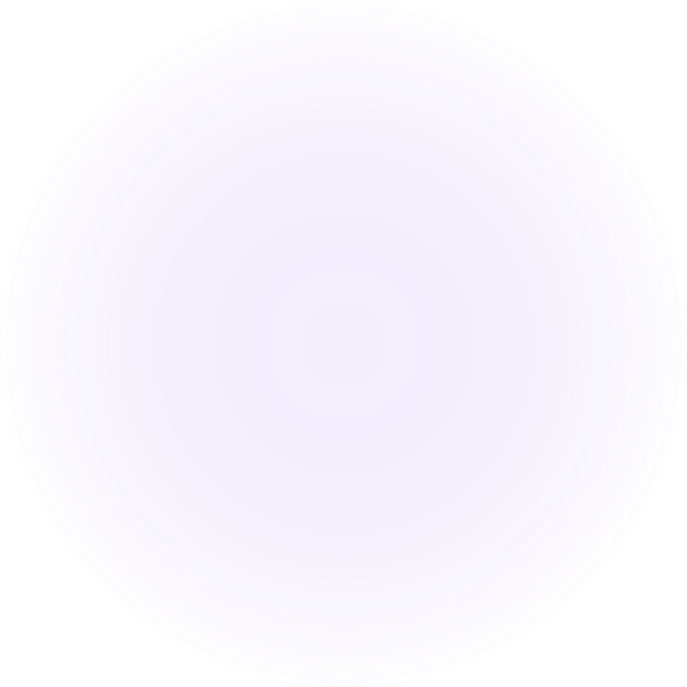 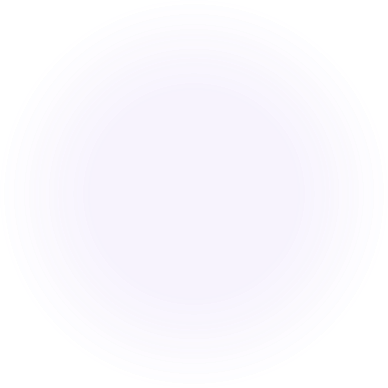 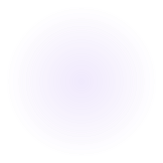 Bible reading, meditation and music.
Every 4th Sunday  4 p.m.    
.
A ‘Time  to Be’ Service of Worship in this church
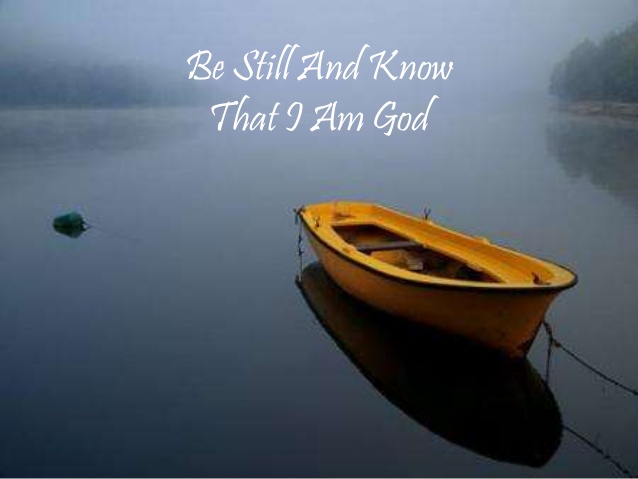 Knead breadmaking

Maundy Thursday 17th April
10 am. to 12 noon
See Kate to book a place
We are making a Hot Cross Loaf
Fundraising Dates for your Diary

St Patrick’s Day Dinner		Sunday 16th March 5pm
The Italian Job (An Italian meal and murder mystery set in an Italian restaurant) Saturday 12th April 
Afternoon Tea and Art Exhibition in Rayne church  Saturday 31st May
Mamma Mia party (Greek meal and Abba music)  Saturday 5th July
Puddings and Prosecco  Saturday 2nd August
A MURDER MYSTERY AMID ITALIAN DINING
ON SATURDAY 12TH APRIL
6.30 PM AT THE OLD SCHOOLROOM, RAYNE

£15 for a three course Italian meal and a murder mystery to solve with your friends
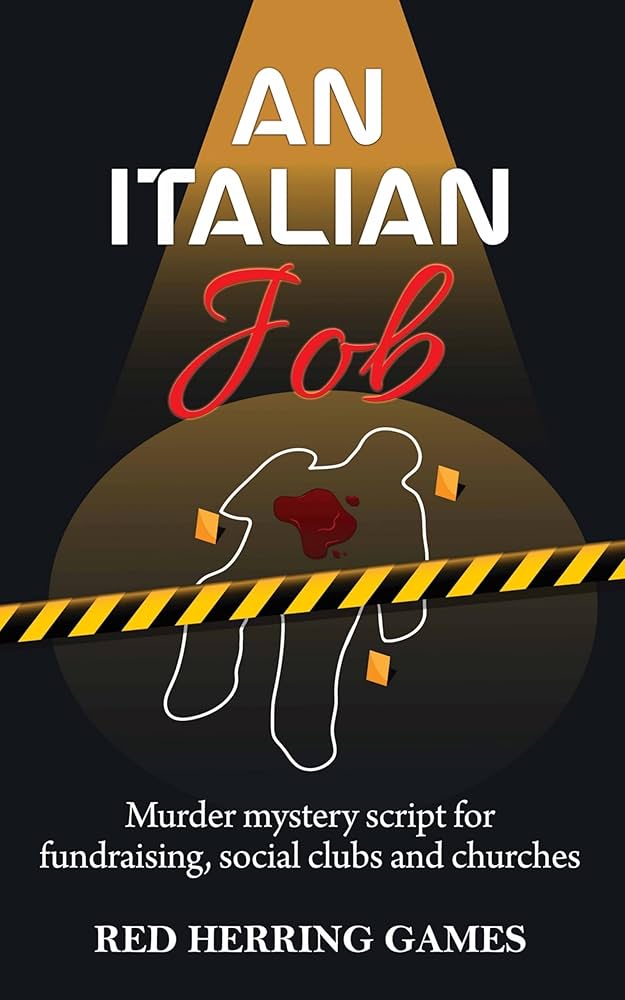 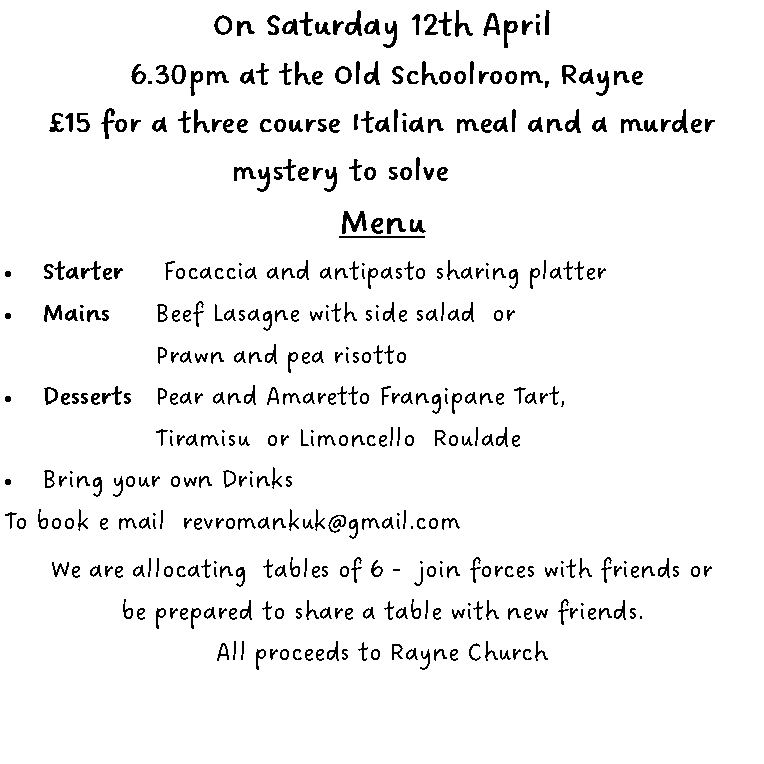 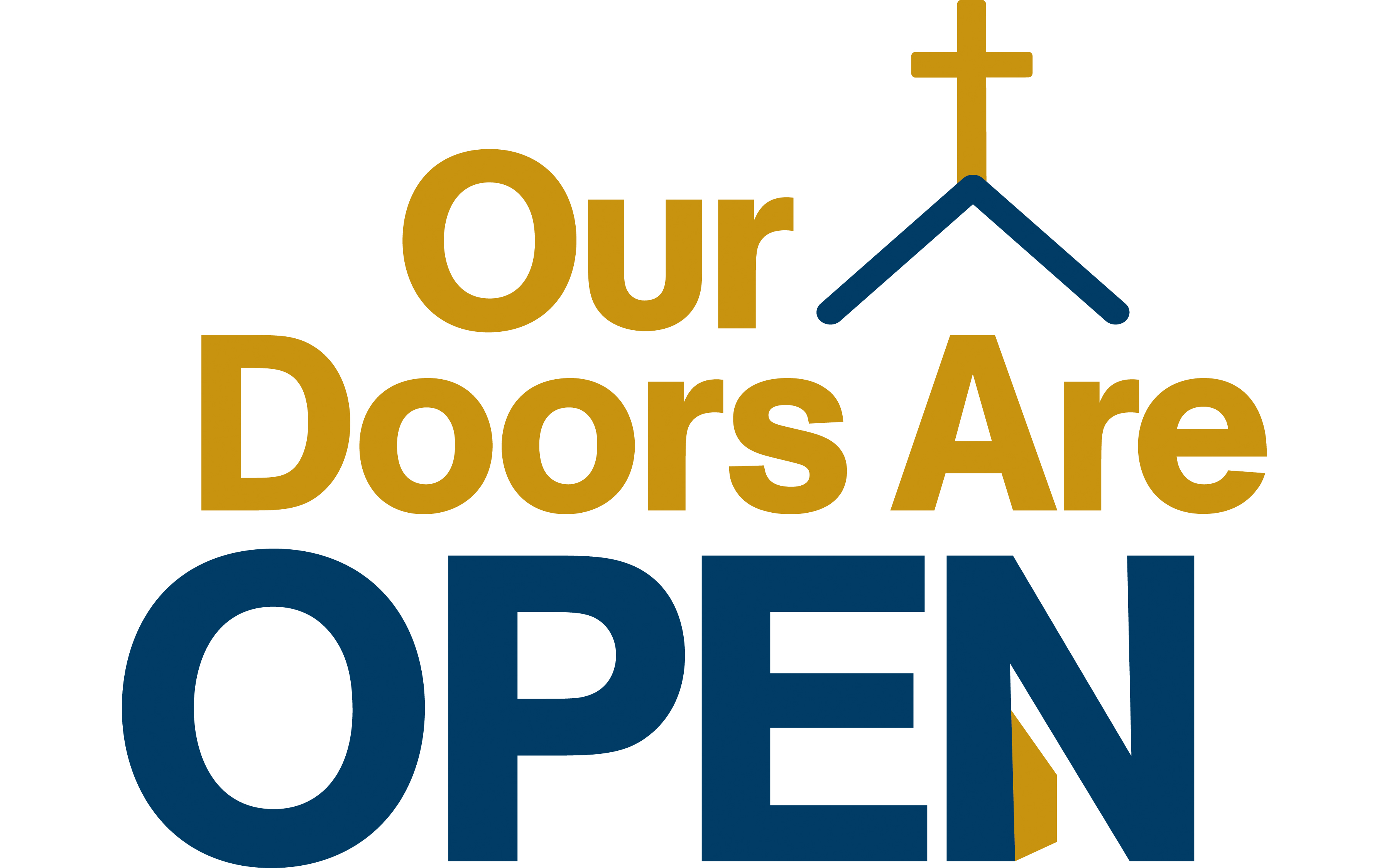 Rayne church stays open for visitors every day: 8 am. – 4 pm.
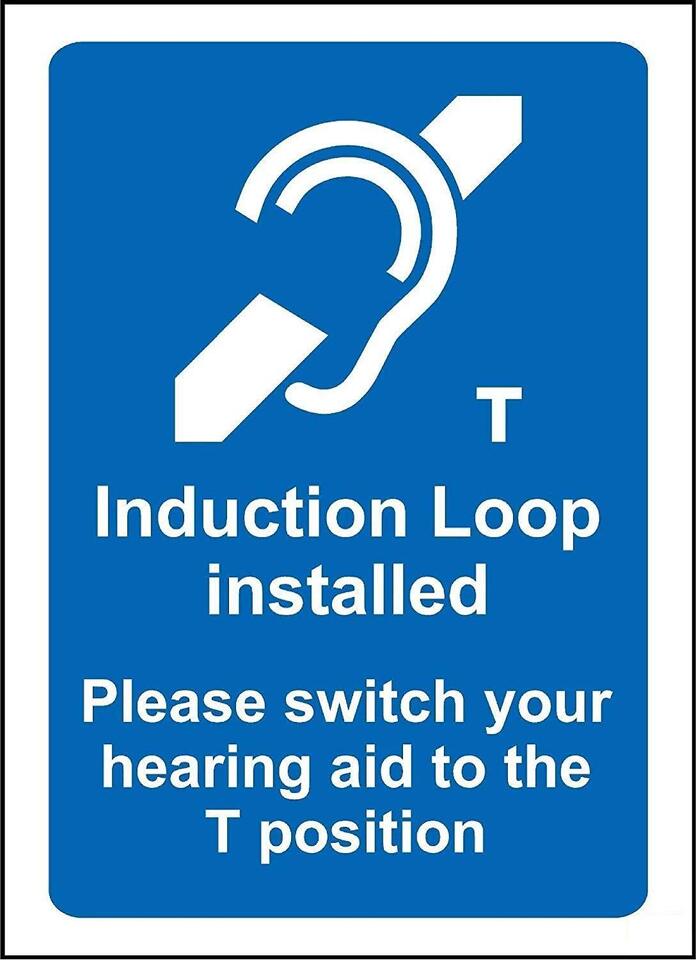 We have a hearing aid loop in this church.
If you like to support Rayne church financially…

- There is a card machine at the back of church & a plate for cash offerings.
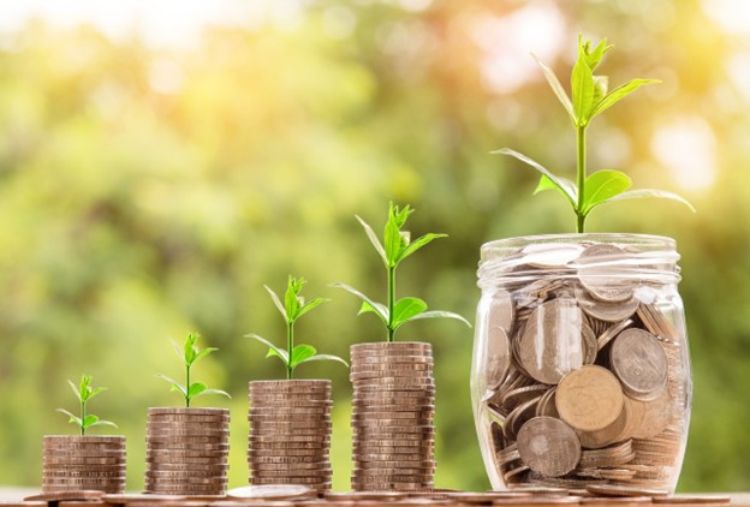 Editor needed for Rayne in Focus, our parish magazine

Could it be you?

Please ask Colin, Graham, Rev’d Rachel, Nikki or Roman for more information
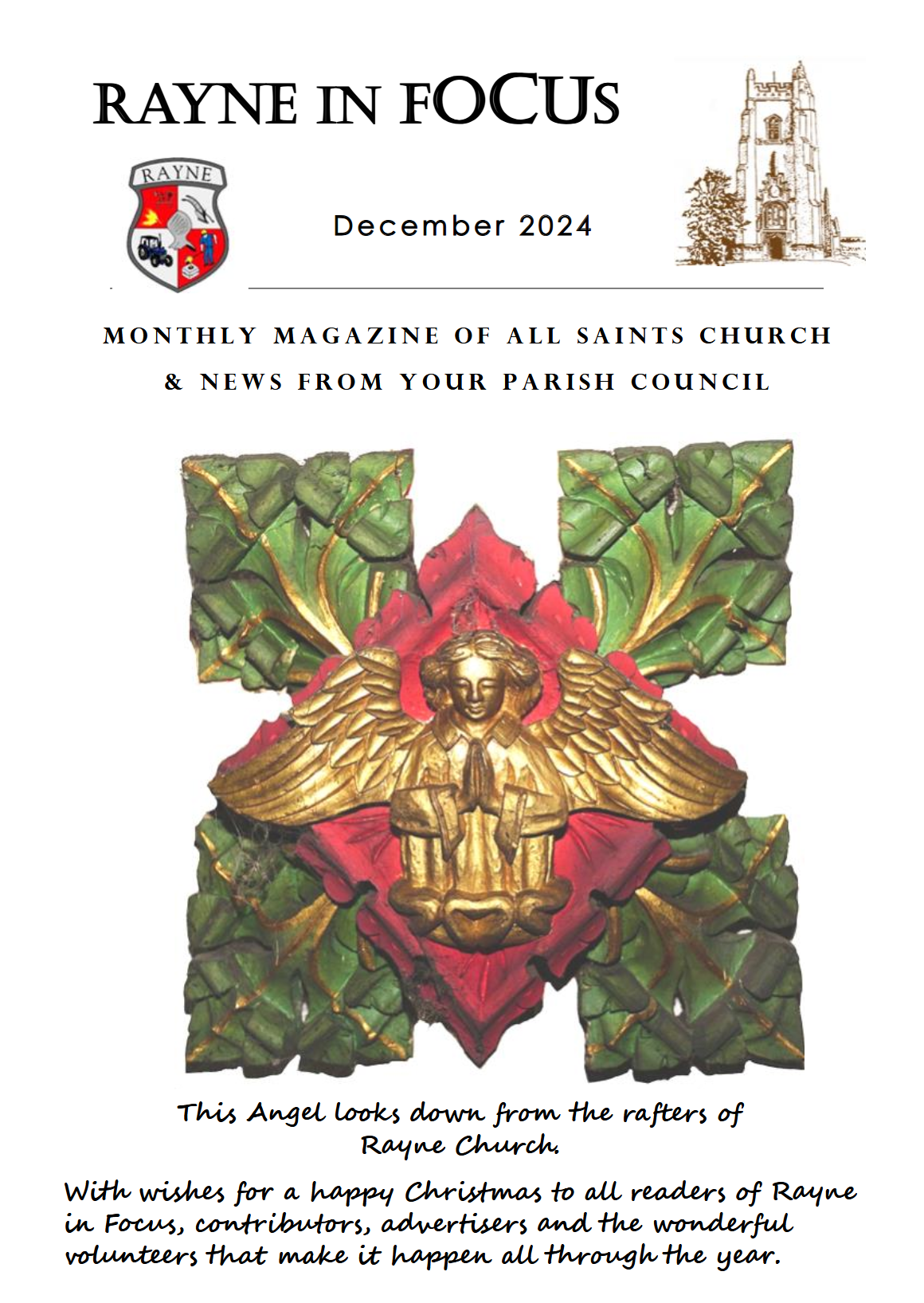 Sunday Services: all at 9.30 am

1st   Sunday:  		Traditional Communion
2nd  Sunday:  		All-Age Worship
3rd   Sunday:  		Modern Communion
4th   Sunday:	    Morning Prayer
5th   Sunday: 	    Communion in one of our 	       3 benefice churches
(From March)
Everybody is welcome
You can read all of these weekly notices  on the Rayne Church section of our website:





www.thethreechurches.co.uk
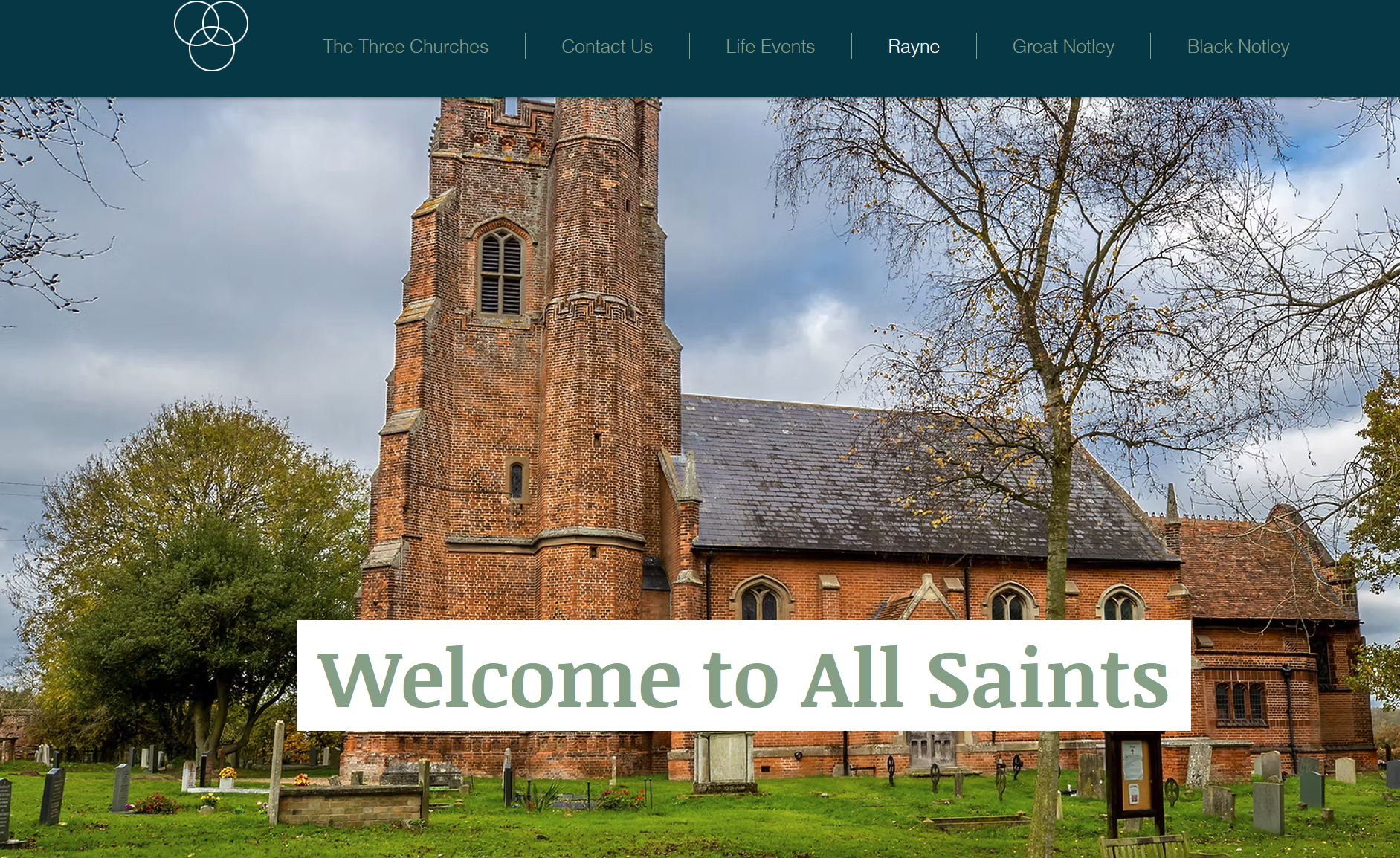